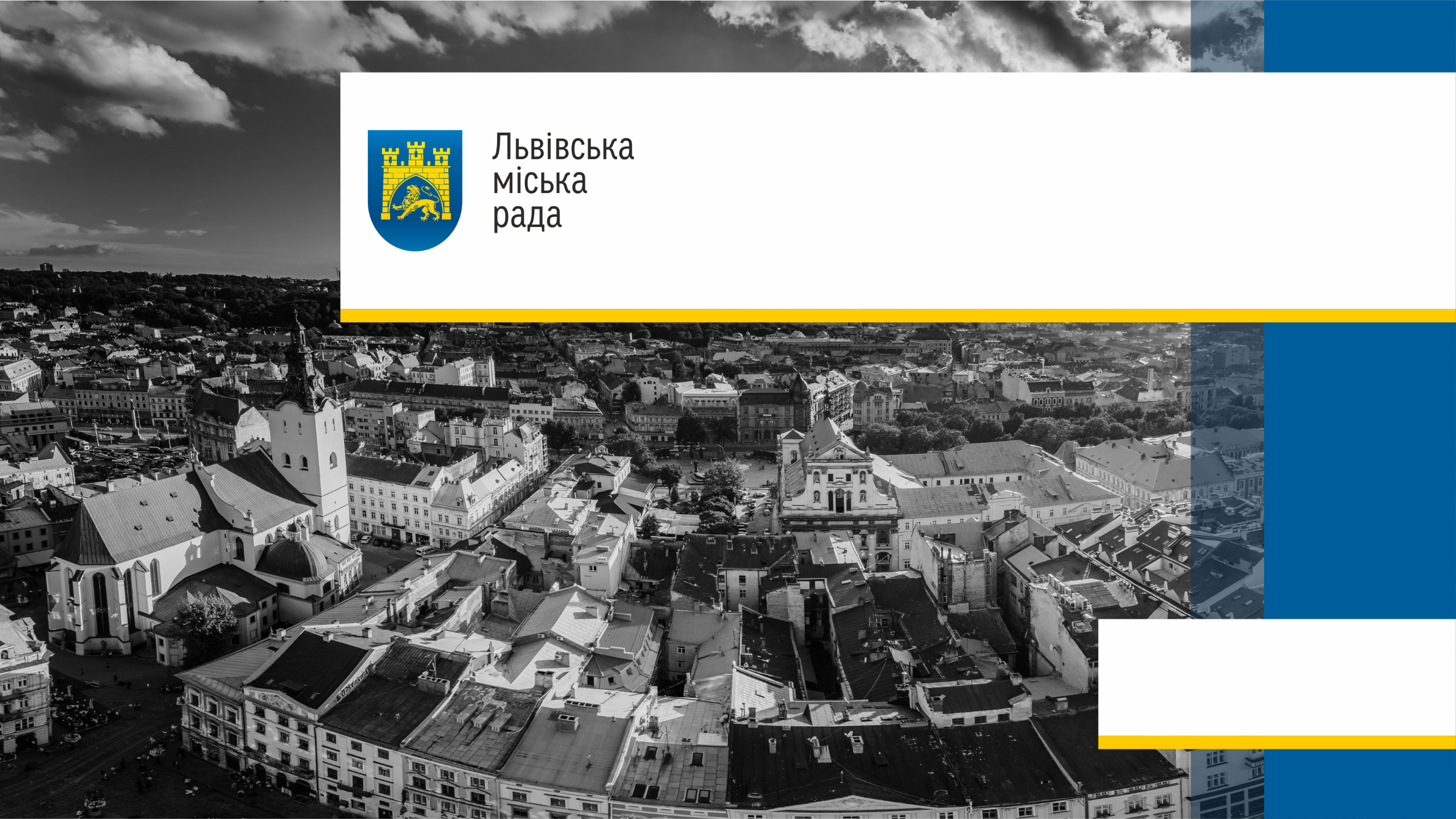 ПРОЕКТ КОДЕКСУ
етичної поведінки депутатів Львівської міської ради
17.05.2021
Департамент 
«Адміністрація міського голови»
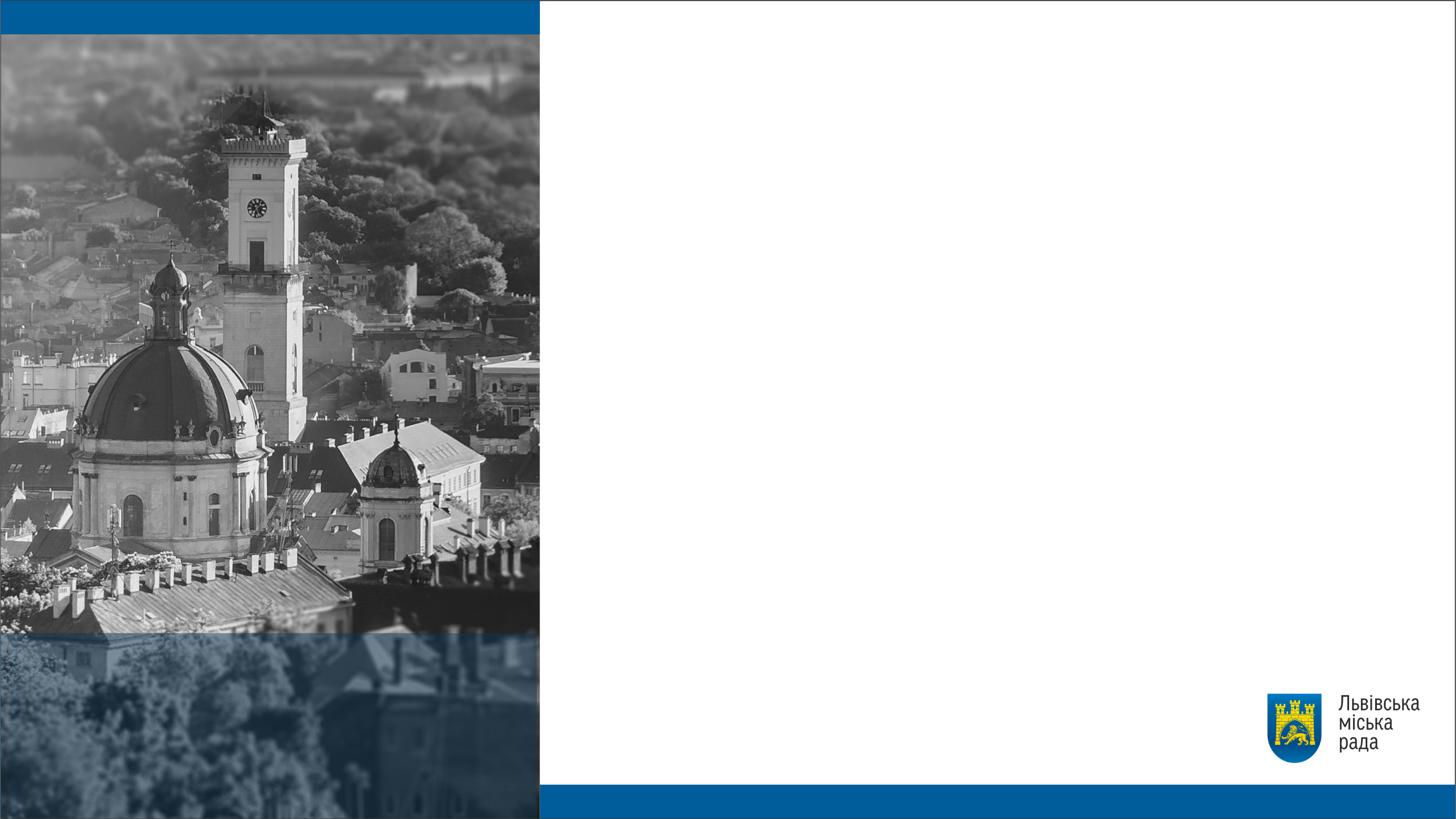 Кодекс етичної поведінки депутатів Львівської міської ради
підготовлено департаментом “Адміністрація міського голови” 
Львівської міської ради на основі проекту кодексу етичної поведінки 2020 року, розробленого управлінням “Секретаріат ради” 
та головою Комісії законності, депутатської діяльності та свободи слова,  депутатом Львівської міської ради 7-го скликання, 
Ю. Гвоздович
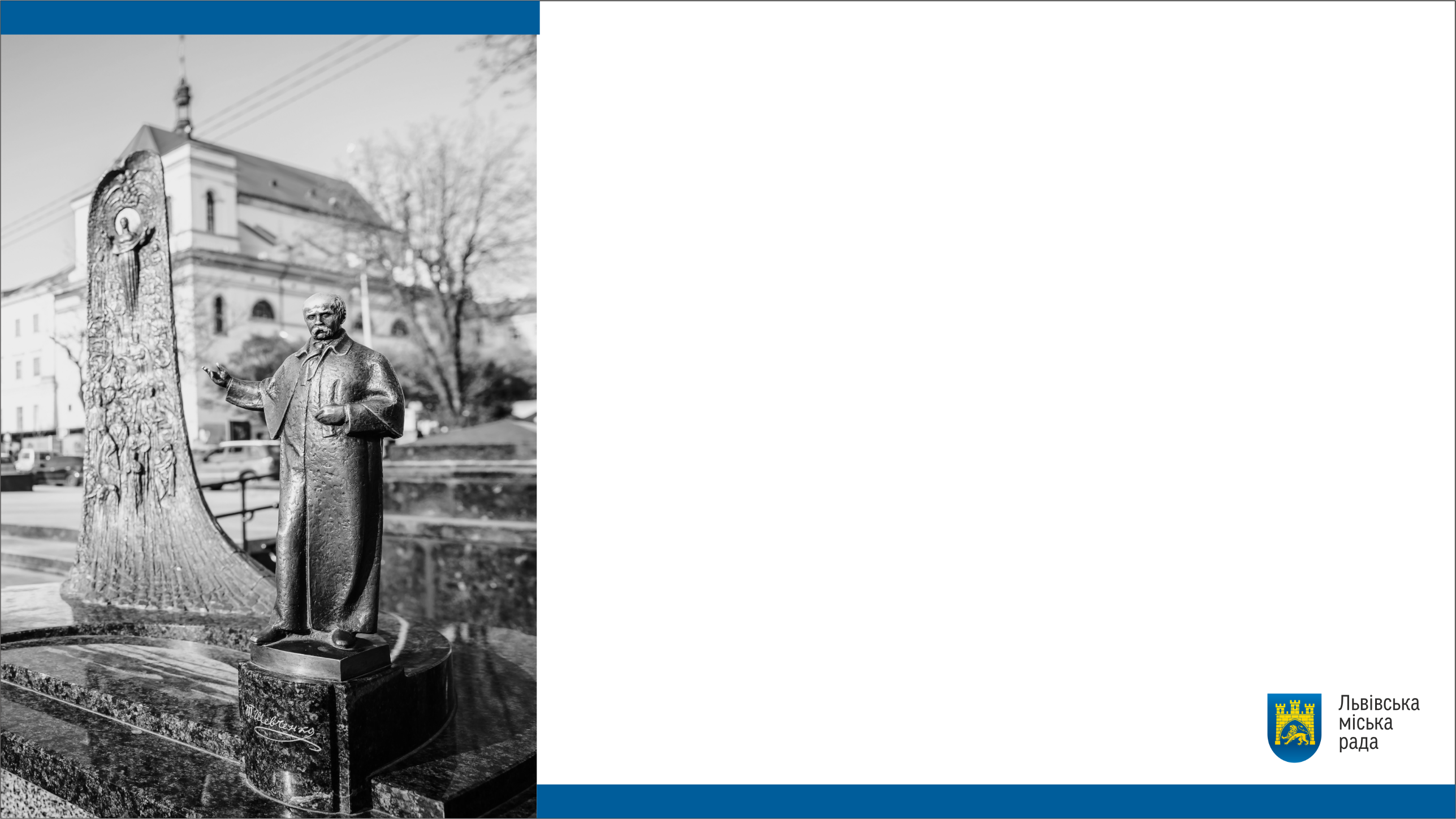 СТРУКТУРА
1
Загальні положення
2
Основні принципи діяльності депутатів Львівської міської ради
3
Права депутатів Львівської міської ради
4
Засади етичної поведінки депутатів Львівської міської ради
5
Особисте голосування
6
Конфлікт інтересів
7
Процедура розгляду фактів порушень норм етичної поведінки
8
Прикінцеві положення
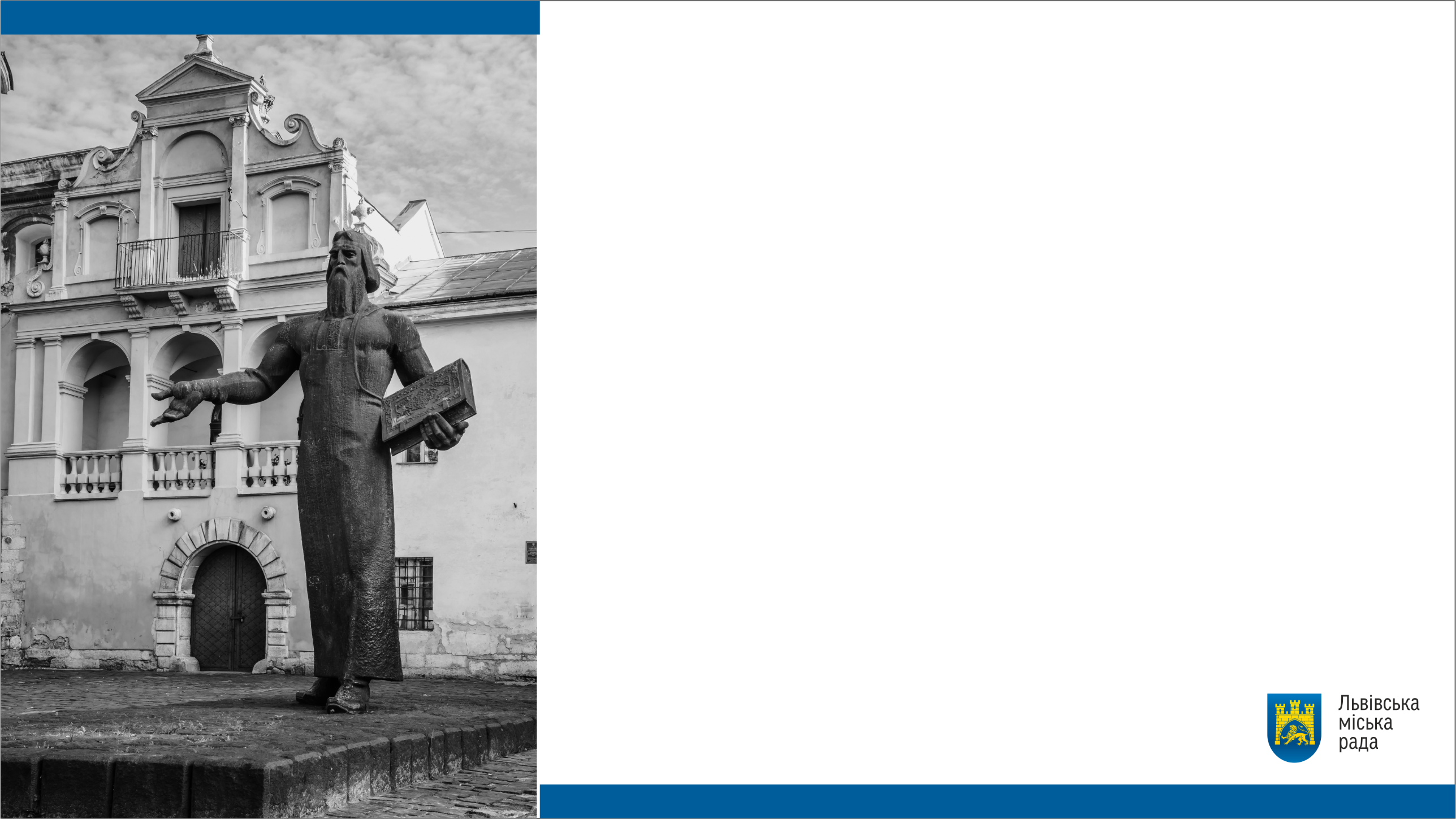 Цілі Кодексу:


Встановлення стандартів поведінки депутатів Львівської міської ради.

Підтримка та зміцнення довіри і позитивної репутації Львівської міської ради серед членів територіальної громади м. Львова, в Україні та за її межами.

Запобігання проявам корупції.
.
.
Основні принципи діяльності депутатів Львівської міської ради:
Законність та верховенство права
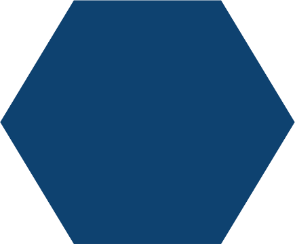 1
Гуманізм
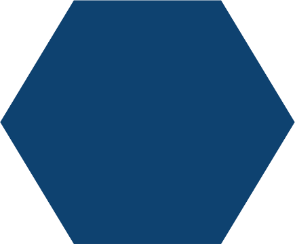 2
2
Соціальна справедливість
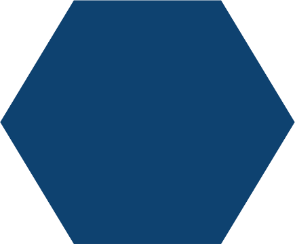 3
Гласність, підзвітність та відповідальність
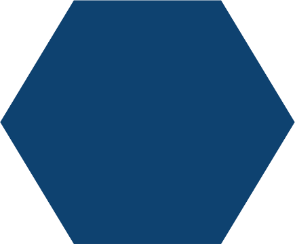 4
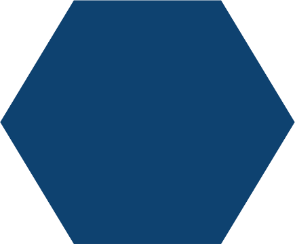 Колегіальність
5
4
Чесність, професіоналізм, компетентність, ініціативність
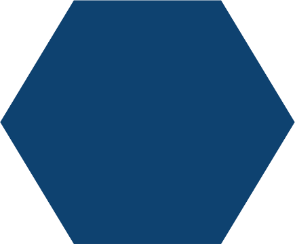 6
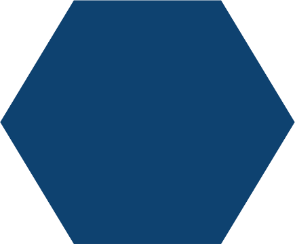 Служіння інтересам громади
7
Повага до гідності та прав інших суб’єктів
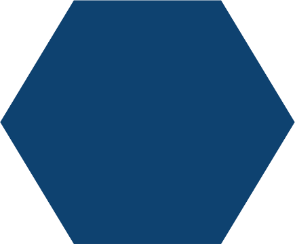 6
8
Об’єктивність та недопустимість дискримінації
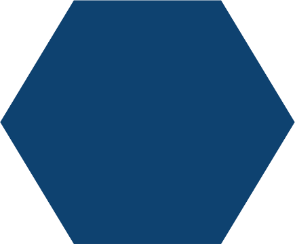 9
Шанобливе та ощадливе ставлення до ресурсів територіальної громади
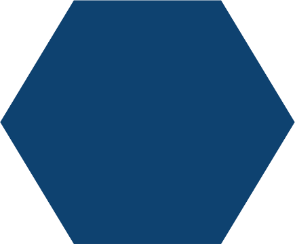 10
Серед засад етичної поведінки у Кодексі визначено:
Правила етичної поведінки у міжфракційних відносинах
Правила етичної поведінки у стосунках з виборцями
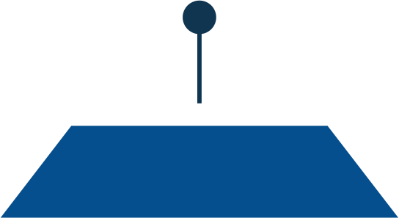 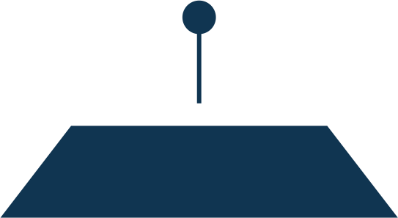 4
1
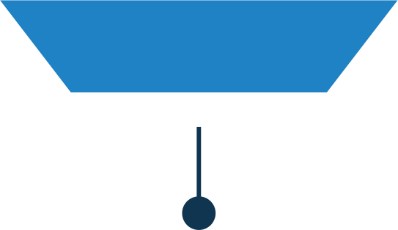 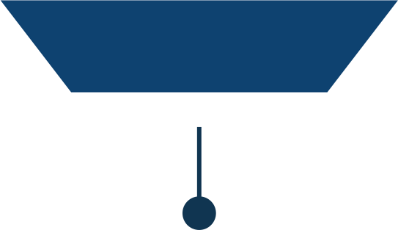 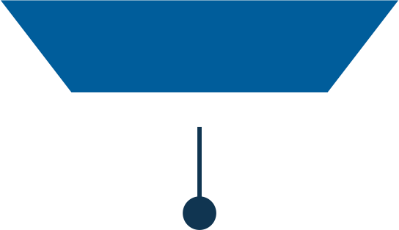 2
4
1
3
5
Загальні правила етичної поведінки
Правила етичної поведінки в Інтернеті
Правила етичної поведінки на пленарних засіданнях Ради або засіданнях комісій
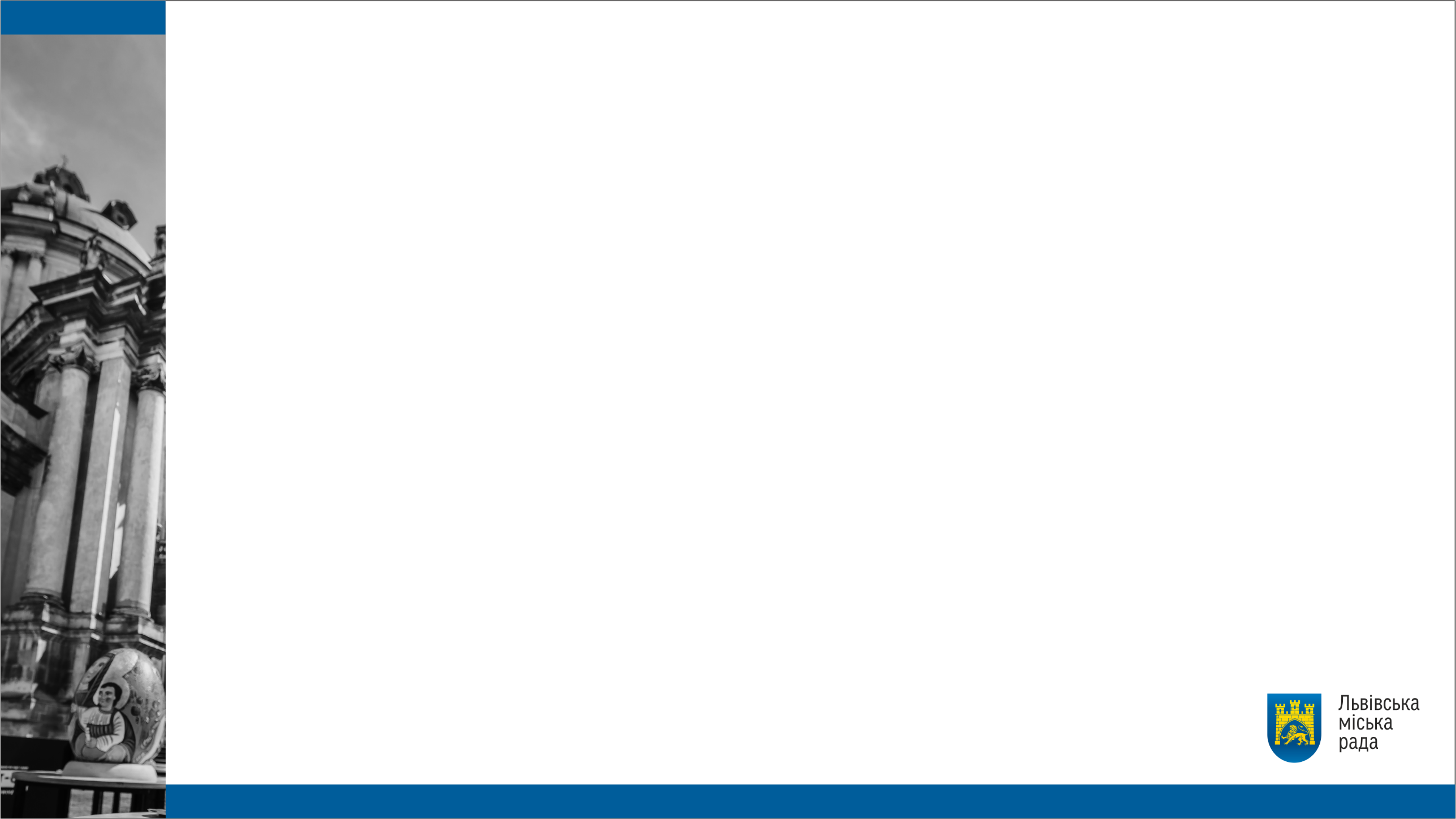 Процедура притягнення до відповідальності за порушення Кодексу
Звернутись до Комісії можуть:
- Львівський міській голова
- Секретар Львівської міської ради
- Керівник депутатської фракції чи групи 
- Голова постійної депутатської комісії 
- Не менше 1/10 депутатів ЛМР
- Не менше 75 мешканців м. Львова
Факти порушень норм, зазначених в цьому Кодексі, а також факти безпідставних звинувачень встановлюються:



Постійною комісією Львівської міської ради, яка займається питаннями депутатської етики
На розгляд комісії подається: 
уся наявна інформація про порушення;  запрошується особа щодо якої встановлюється факт порушення Кодексу
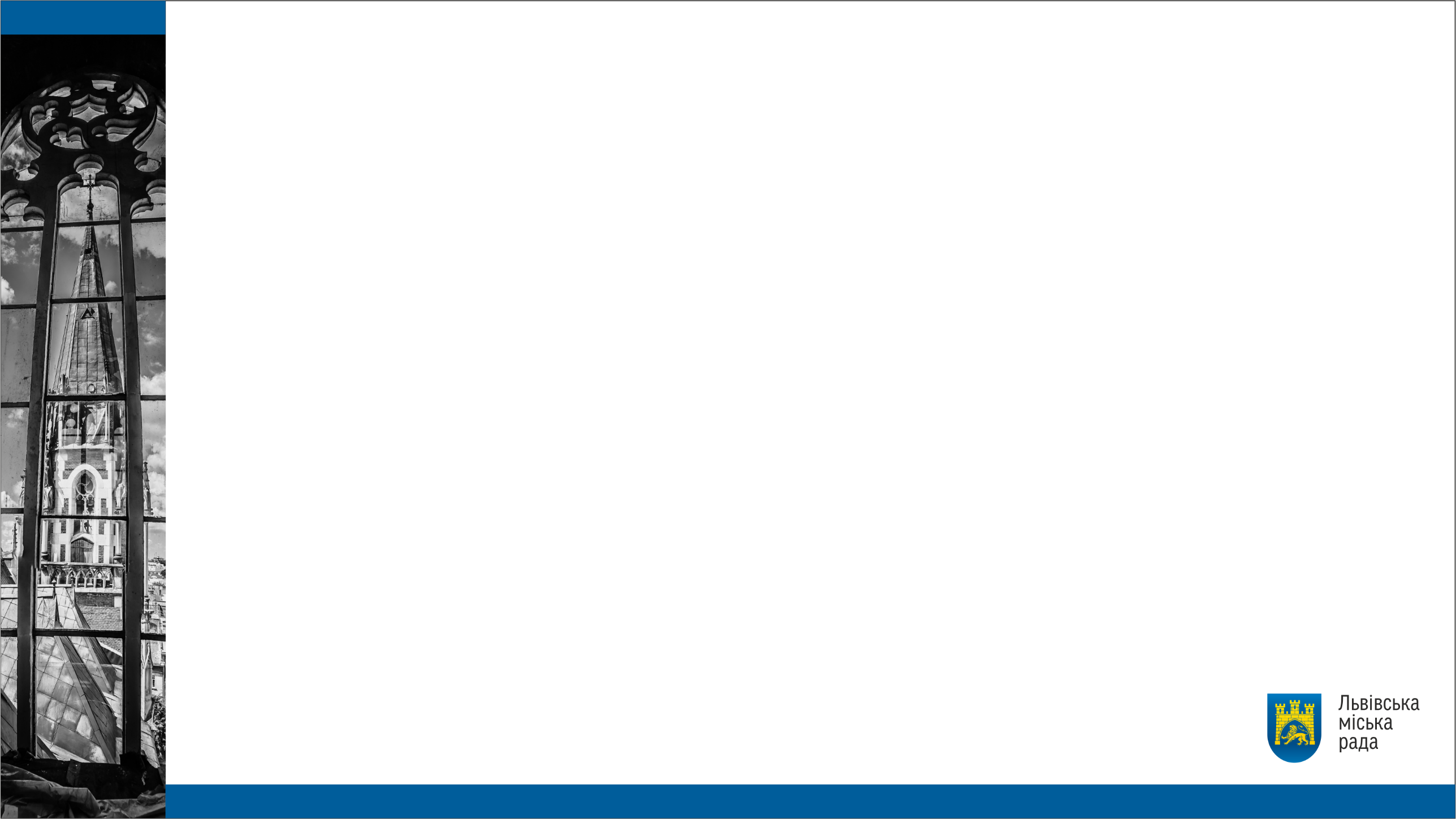 Заходи впливу (санкції)
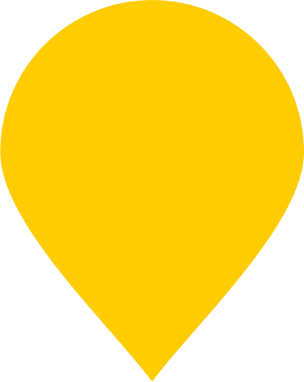 І
Попередження депутата щодо неприпустимості порушення
Рішення приймає Міській голова
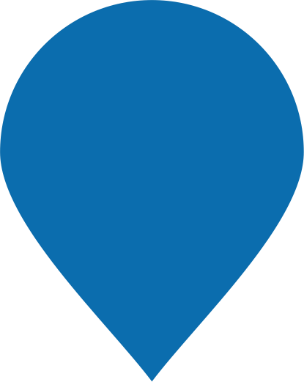 Інформування про порушення депутатом правил етики та про заходи впливу щодо нього способом розміщення відповідного повідомлення на сторінці депутата на Інформаційному порталі депутатів Львівської міської ради та оголошення про встановлений факт на найближчому пленарному засіданні
ІІ
Рішення приймає Міській голова
Обмеження депутата Львівської міської ради у праві виступати на засіданнях Ради на час від 1-го до 5-ти засідань Ради
АЛЕ
Ця санкція може бути пом’якшена при сплаті порушником благодійного внеску в розмірі не менше ніж 1 ПМ на благодійний рахунок організації чи фонду, що опікується соціально-незахищеними категоріями населення
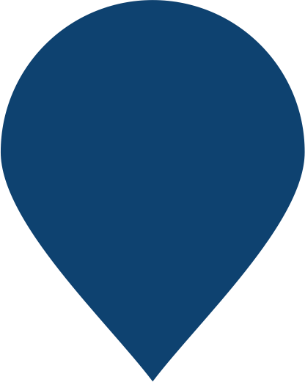 Рішення приймає Рада
ІІІ
Рішення приймає Рада
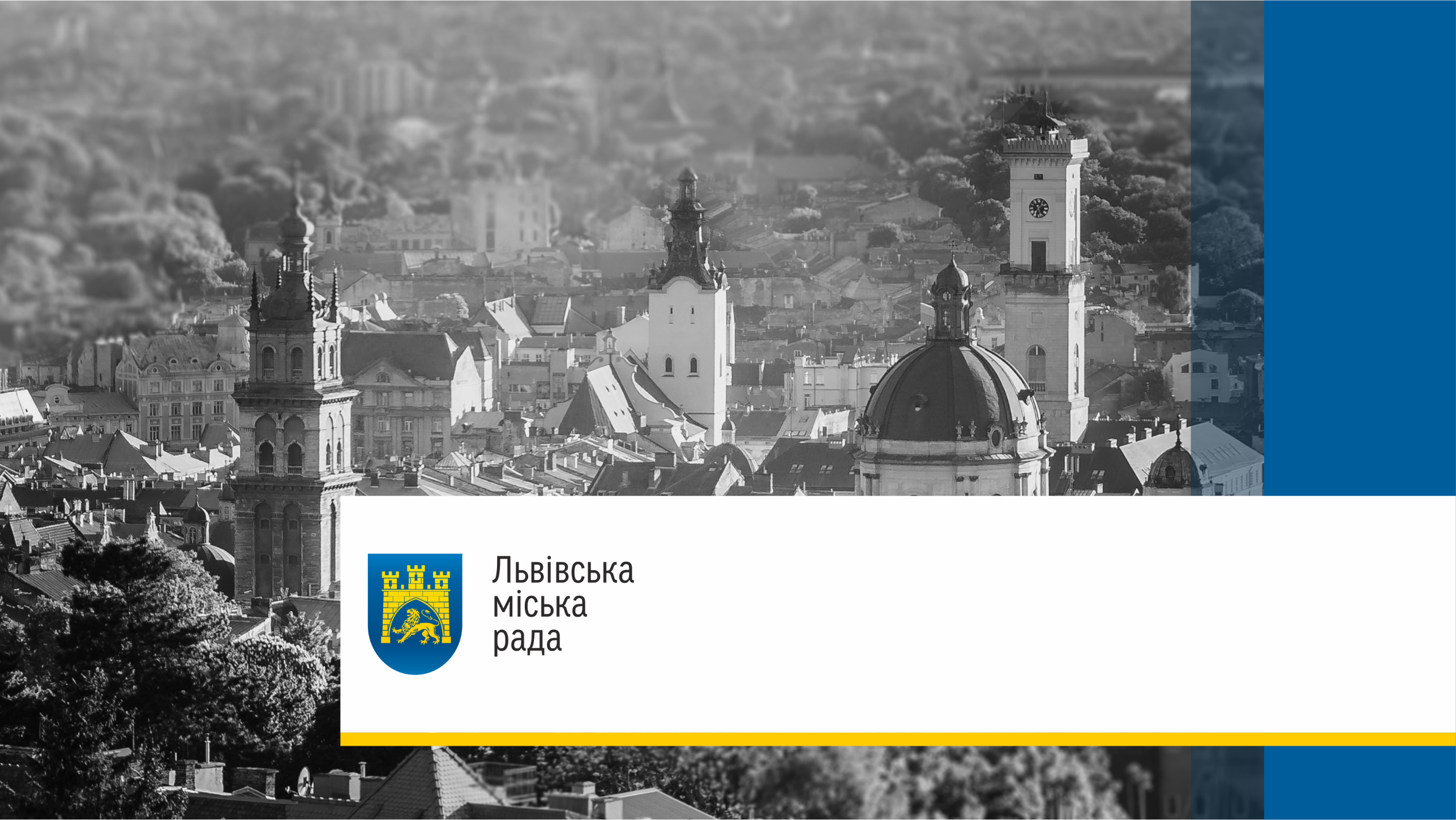 Дякуємо за увагу!